2023 Summer Severe Weather Highlights and Possible Ties to ENSO
September 19, 2023
Presenter: Mike Johnson, Science and Operations Officer
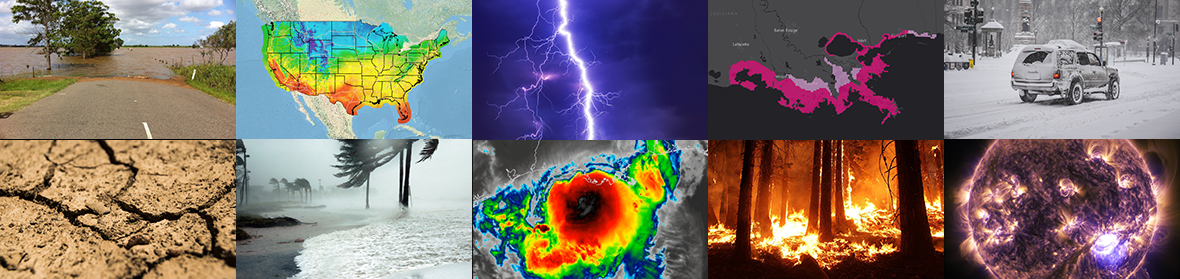 [Speaker Notes: https://docs.google.com/spreadsheets/d/1xkhqucWshVlFmG78o2vMUqACKS_X_kJmeU1a1AvdiXg/edit#gid=0    https://docs.google.com/spreadsheets/d/1e7eHJLzxMPGu2UZ-yj0LhglLCjueGS2nW87qiD4BthY/edit#gid=0]
Agenda
Severe weather statistics
Why is this year so different?
Is this related to El Niño/La Niña?
A look back at summer storms
2023 Severe Weather Statistics
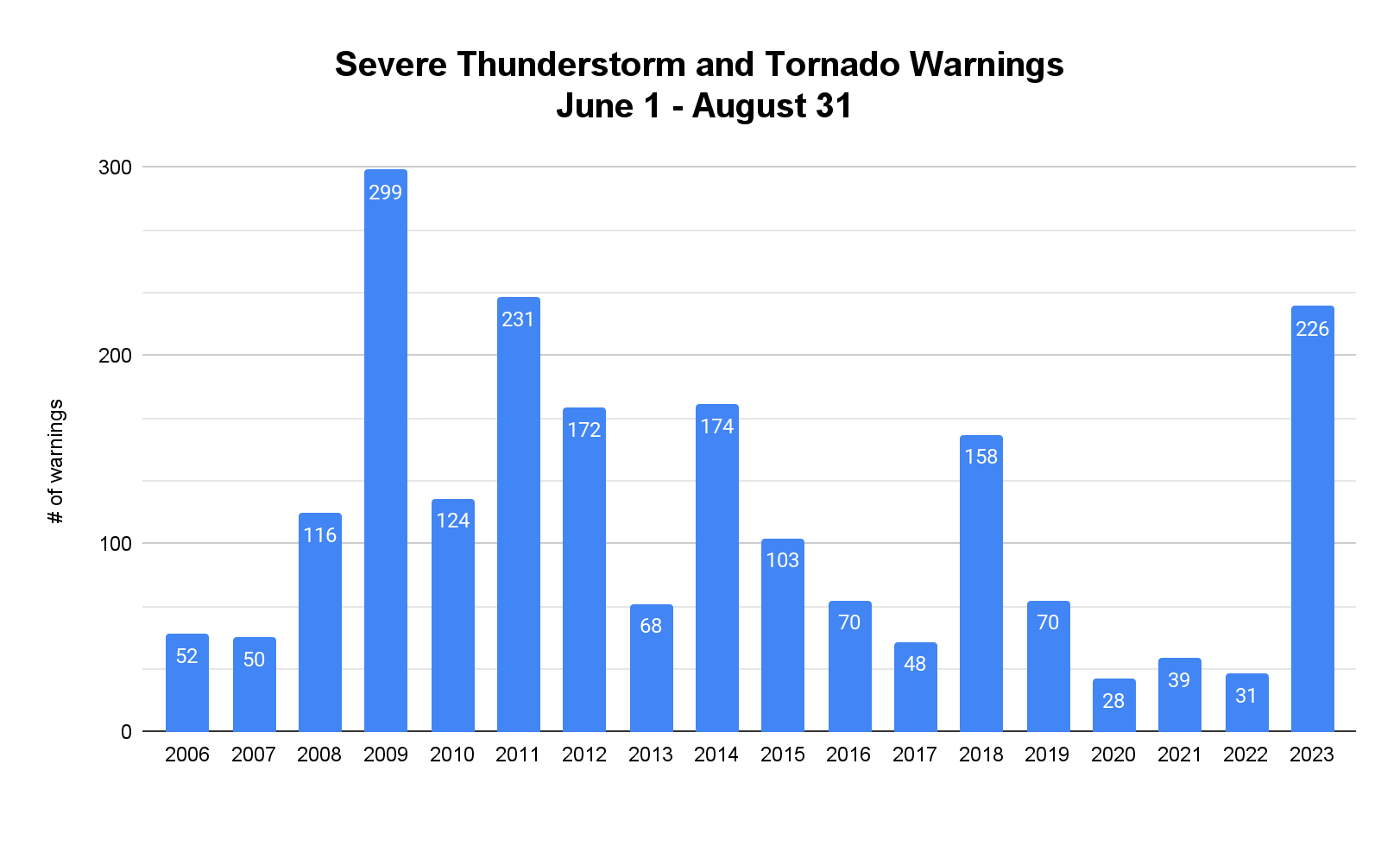 June-August 2023 has been one of the busier severe weather summers since 2011
3rd busiest summer since 2006
significantly more warnings than the previous 4 years
2023 Summer Severe Weather
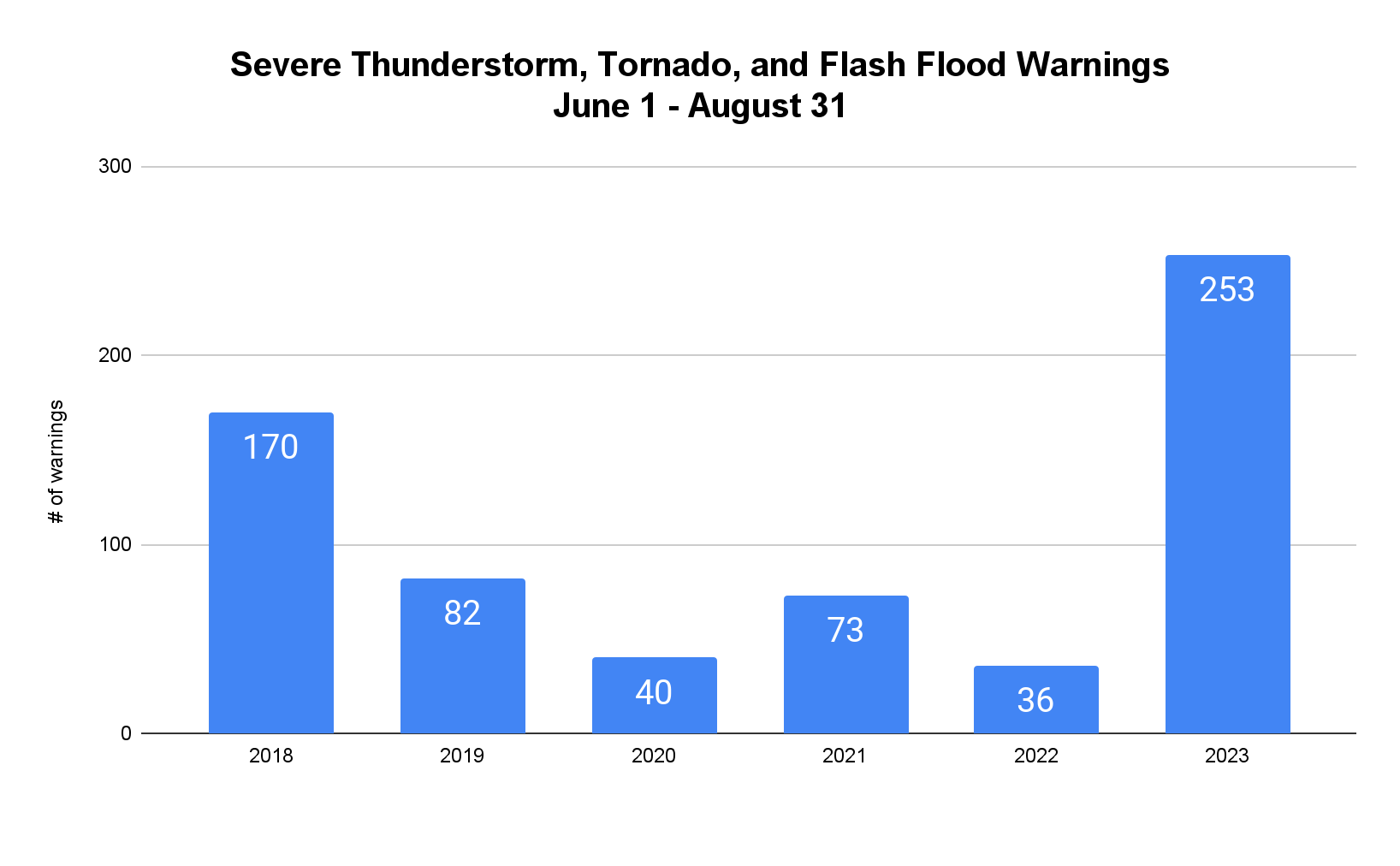 Total warnings (Tornado, Severe Thunderstorm, and Flash Flood Warnings) for the Memphis County Warning Area are significantly higher than the past few years

Tornado occurrences have been limited during this time period
Summer 2023 Upper-Level Pattern
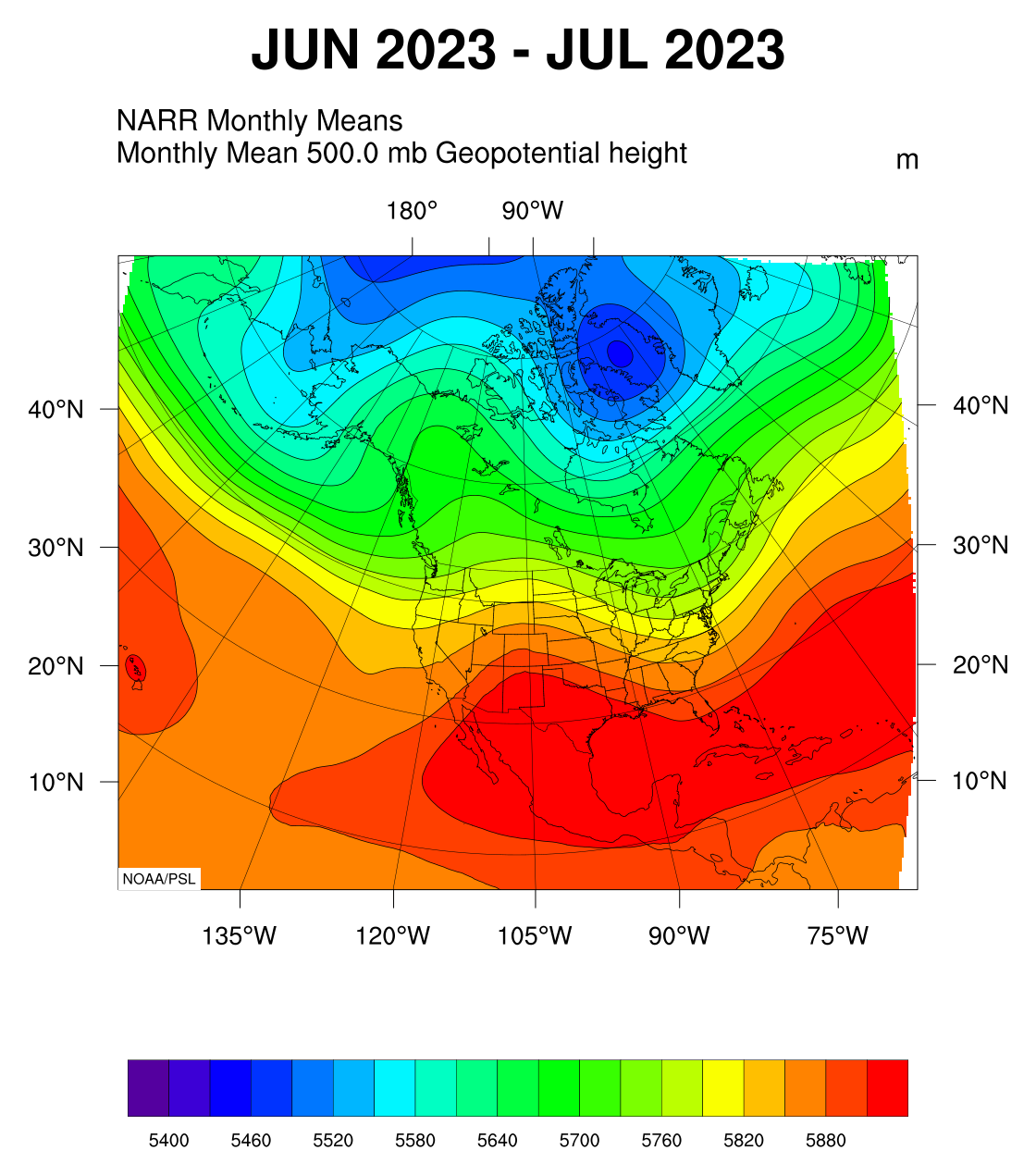 Key features this summer

Prominent upper-level ridge over the Southern Rocky Mountains

Persistent upper-level trough over the eastern United States


Impacts

Slightly below normal temperatures in June and July

Very active storm track for the Mid-South
Upper-Level Pattern: 2023 vs 2022
2023 500-mb Heights (Jun-Jul)
2022 500-mb Heights (Jun-Jul)
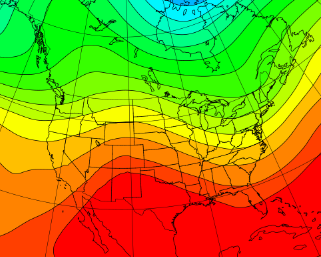 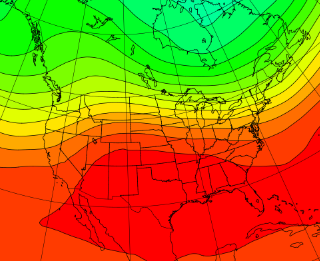 Cooler
Cooler
H
Hot/Dry
H
Hot/Dry
El Niño/La Niña Basics
La Niña episodes are highlighted by stronger than normal, easterly trade winds.
Warmer surface waters are pushed west across the equatorial Pacific allowing strong upwelling off the Peruvian coast
El Niño episodes are the result of weaker than normal, easterly trade winds.
Warmer surface waters develop over the central and eastern equatorial Pacific due resulting in weaker upwelling
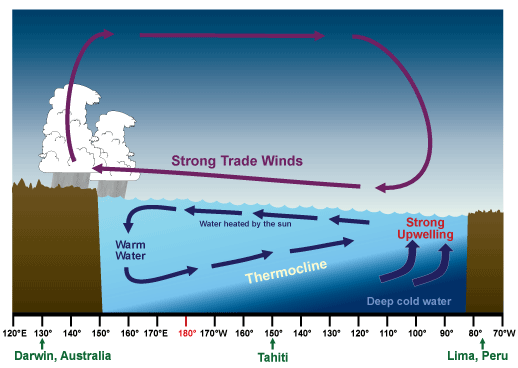 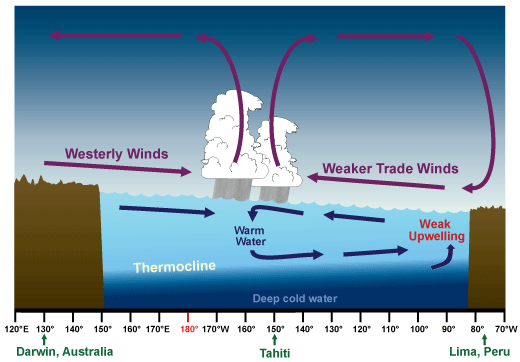 El Niño Southern Oscillation (ENSO)
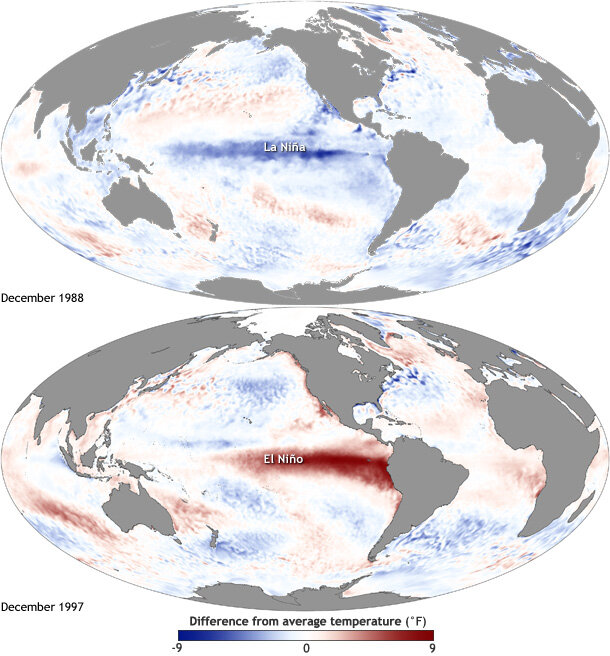 What are El Niño and La Niña?

These phenomena are climate patterns resulting from sea surface temperature anomalies (difference from normal) over the equatorial Pacific

La Niña is cooler than normal
El Niño is warmer than normal
[Speaker Notes: A quick and dirty overview of what ENSO is]
2022-2023 ENSO Pattern
The equatorial Pacific has been cooler than normal since mid 2020 (La Niña), only recently returning above normal (El Niño)

This shift is similar to 2009, 2018, and loosely similar to 2012
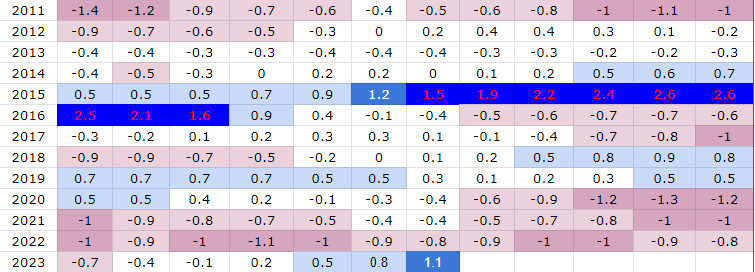 The Oceanic Nino Index
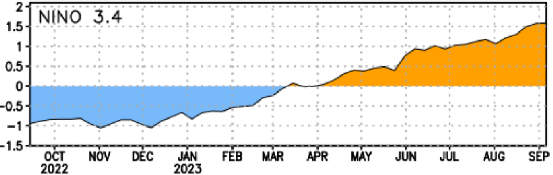 Here’s another visualization of that shift since September 2022
Time-averaged sea-surface temperatures in the Niño 3.4 region
[Speaker Notes: ENSO changes over recent time periods]
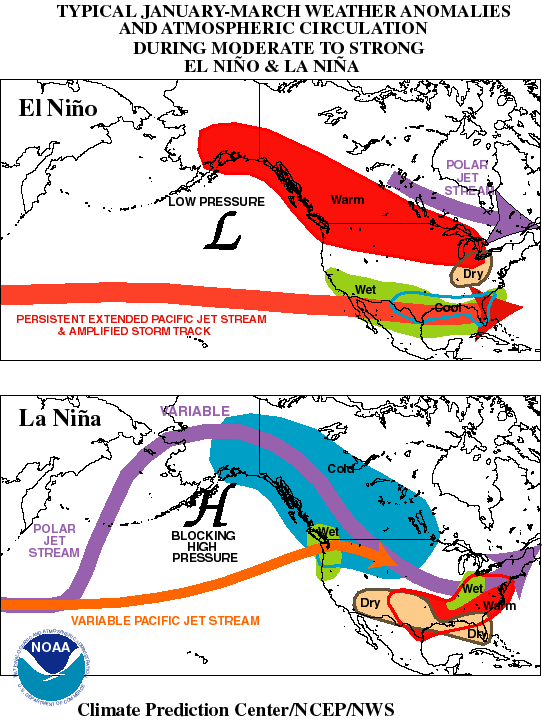 General Weather Patterns Associated with El Niño and La Niña
El Niño tends to lead toward a flatter storm track favoring wetter conditions across the southwest United States and the Gulf Coast



La Niña favors a more amplified pattern with dry weather over the southwest US  and Gulf Coast, and a more active storm track across into the Ohio Valley
Comparison to Previous ENSO Events
The 2009 transition from La Niña to El Niño was very similar to the current pattern shift


There are some similarities in the amount of severe weather warnings


However, the sample size is small so confidence in the correlation is low
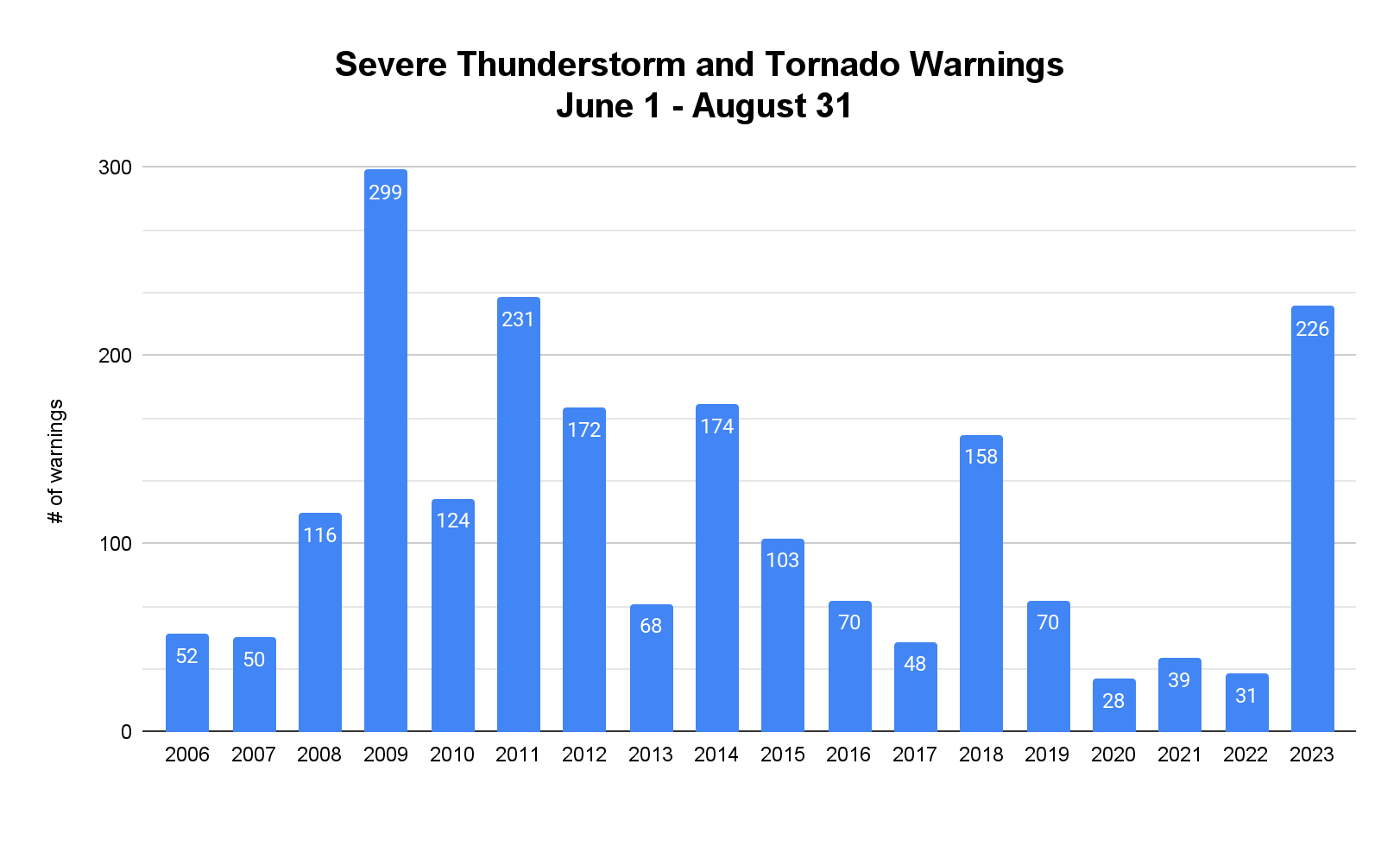 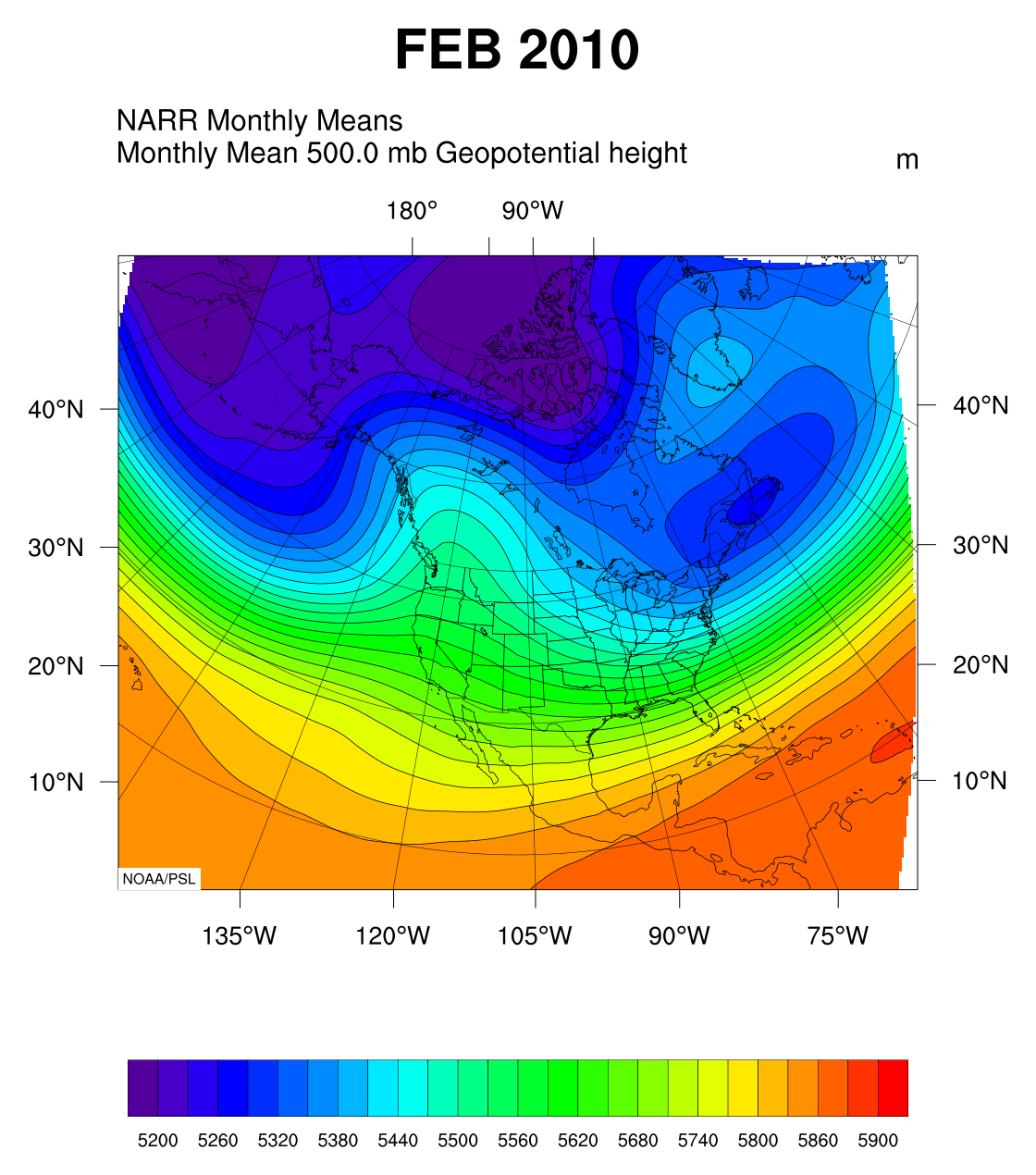 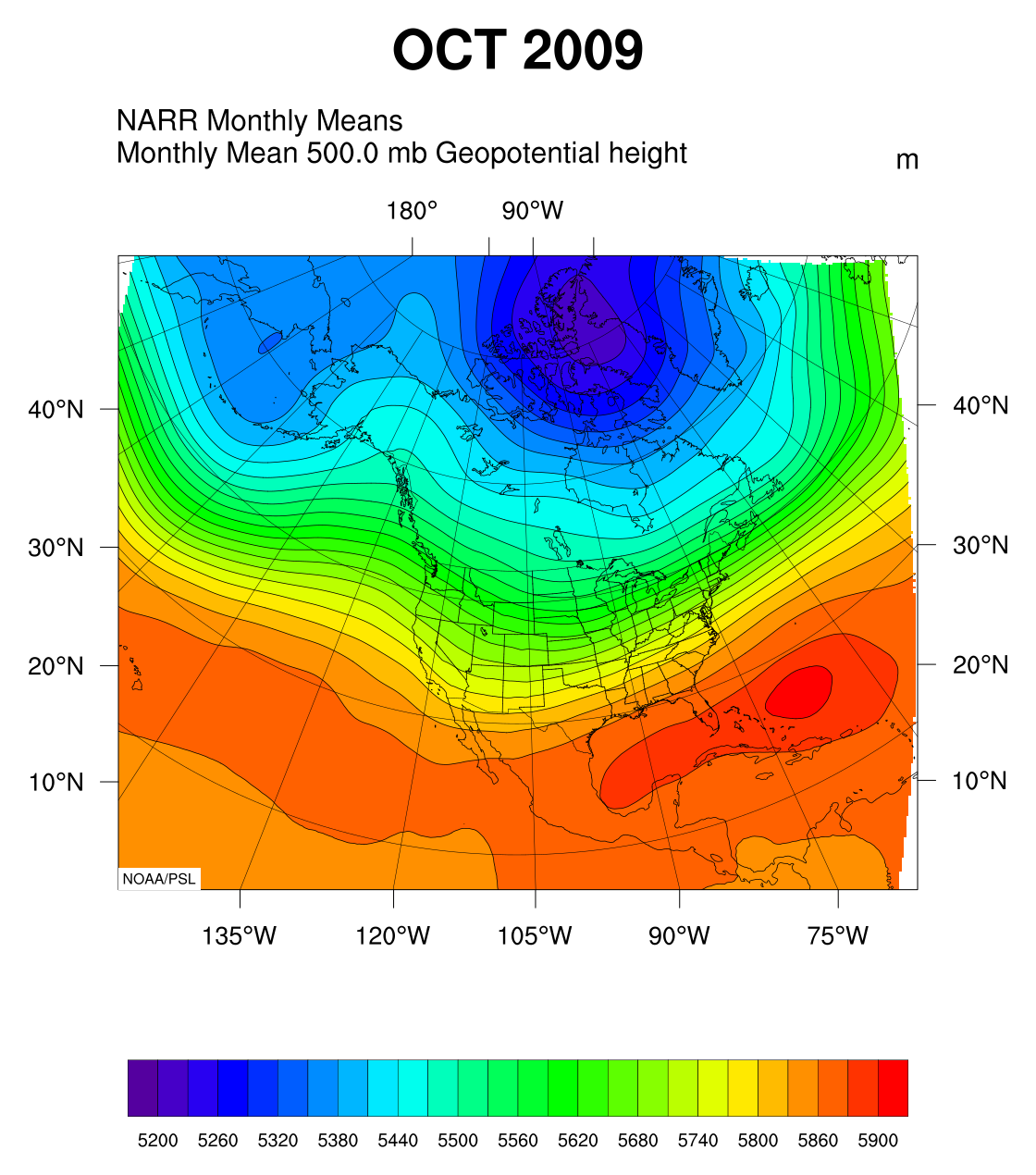 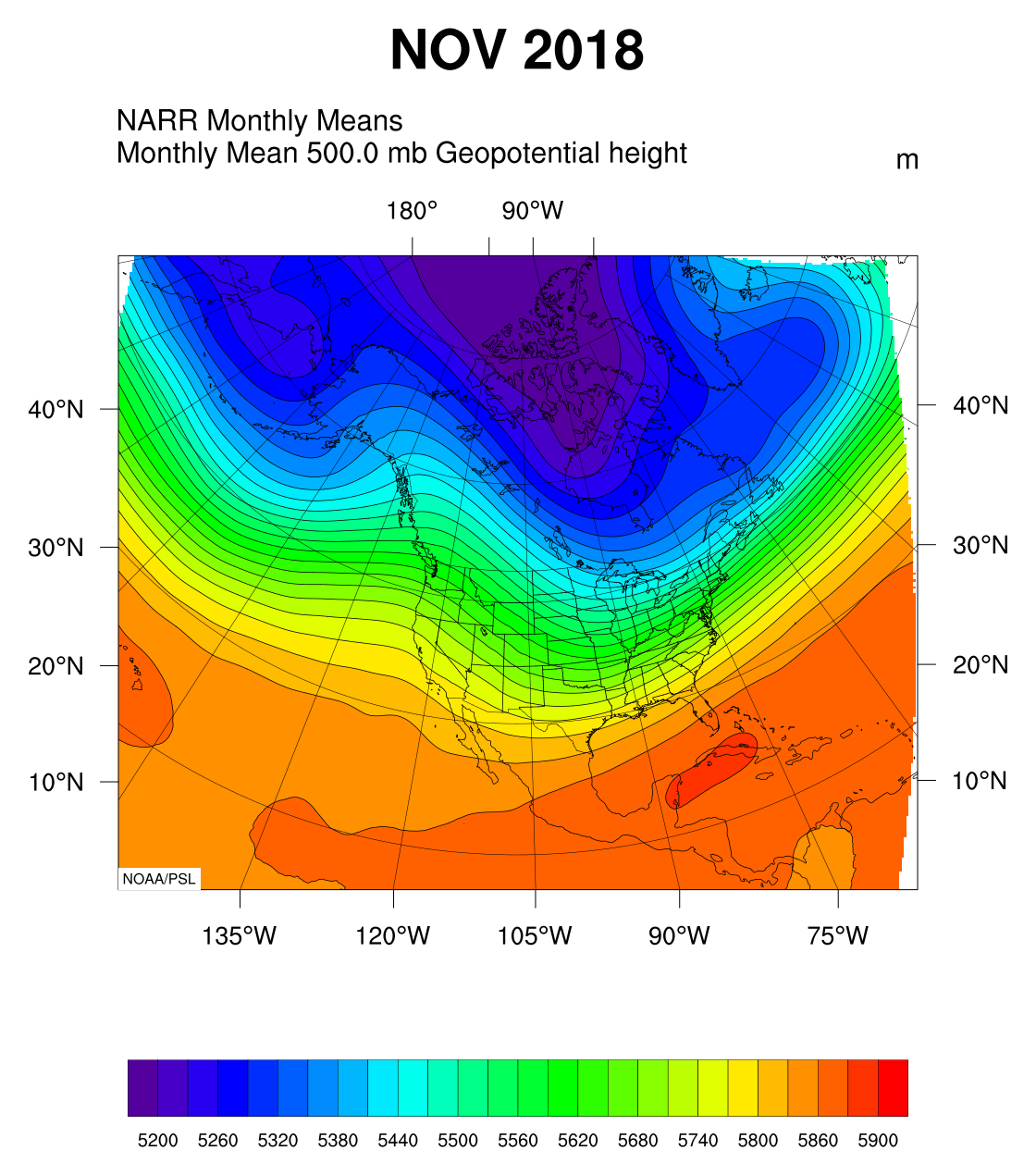 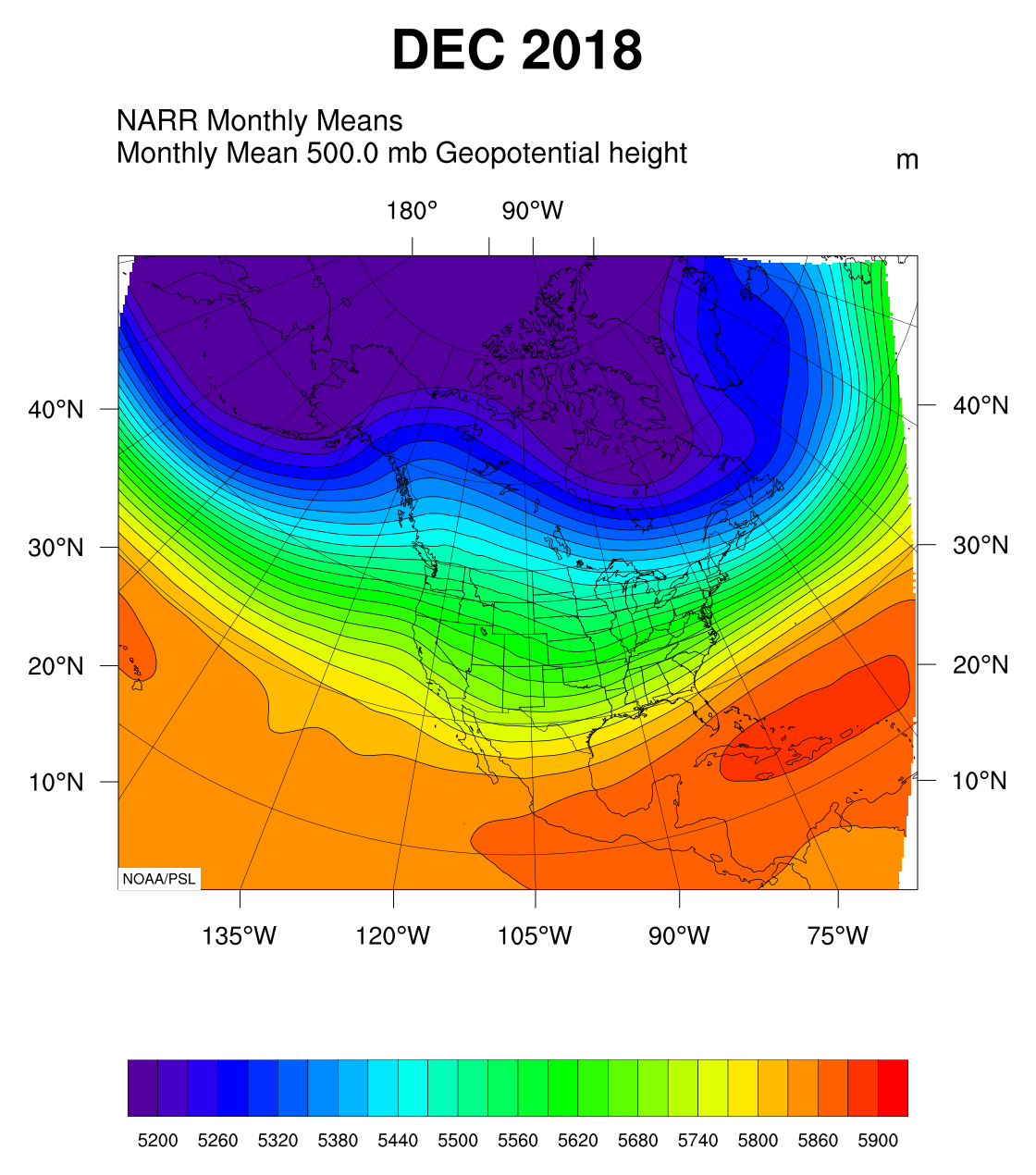 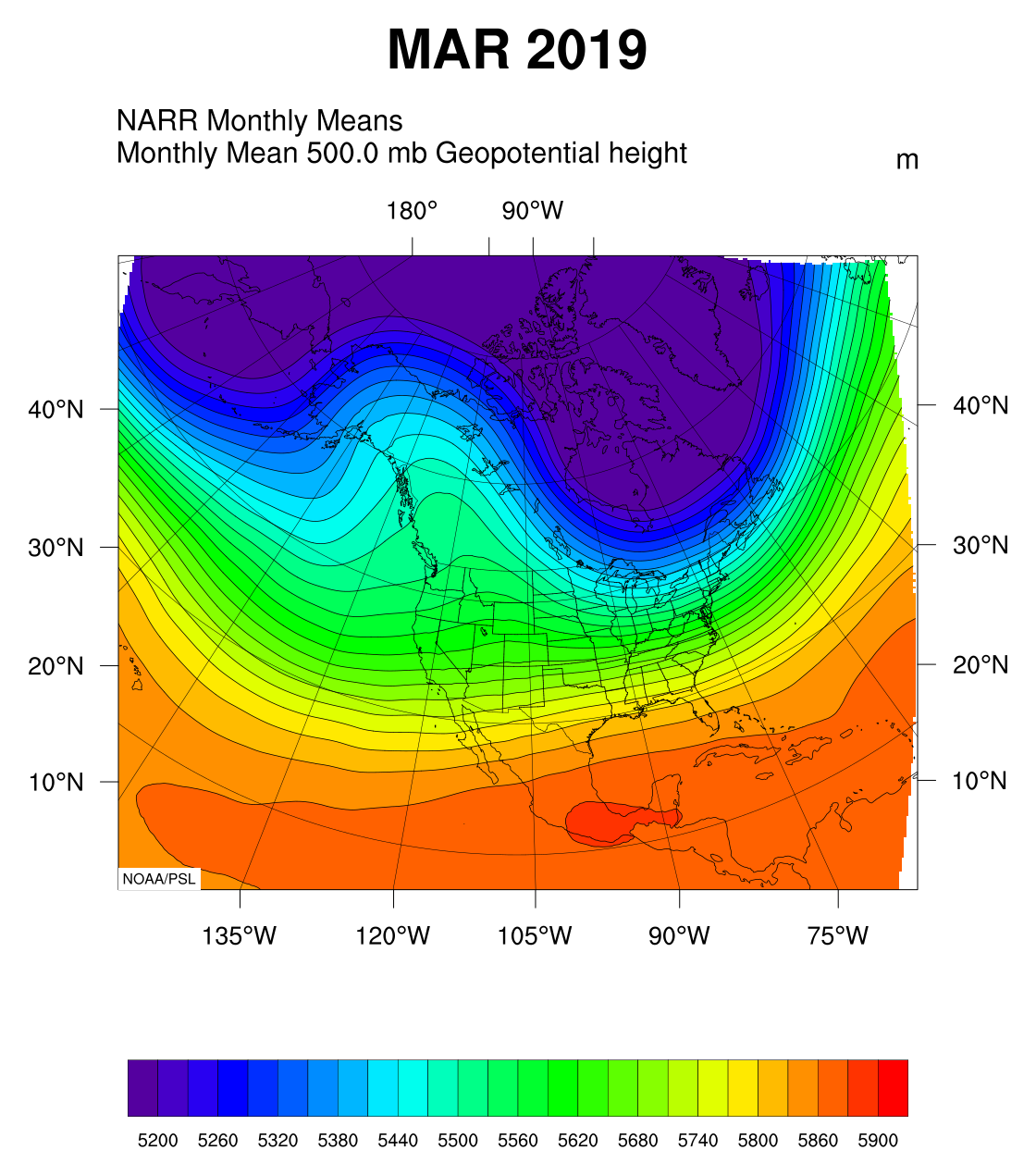 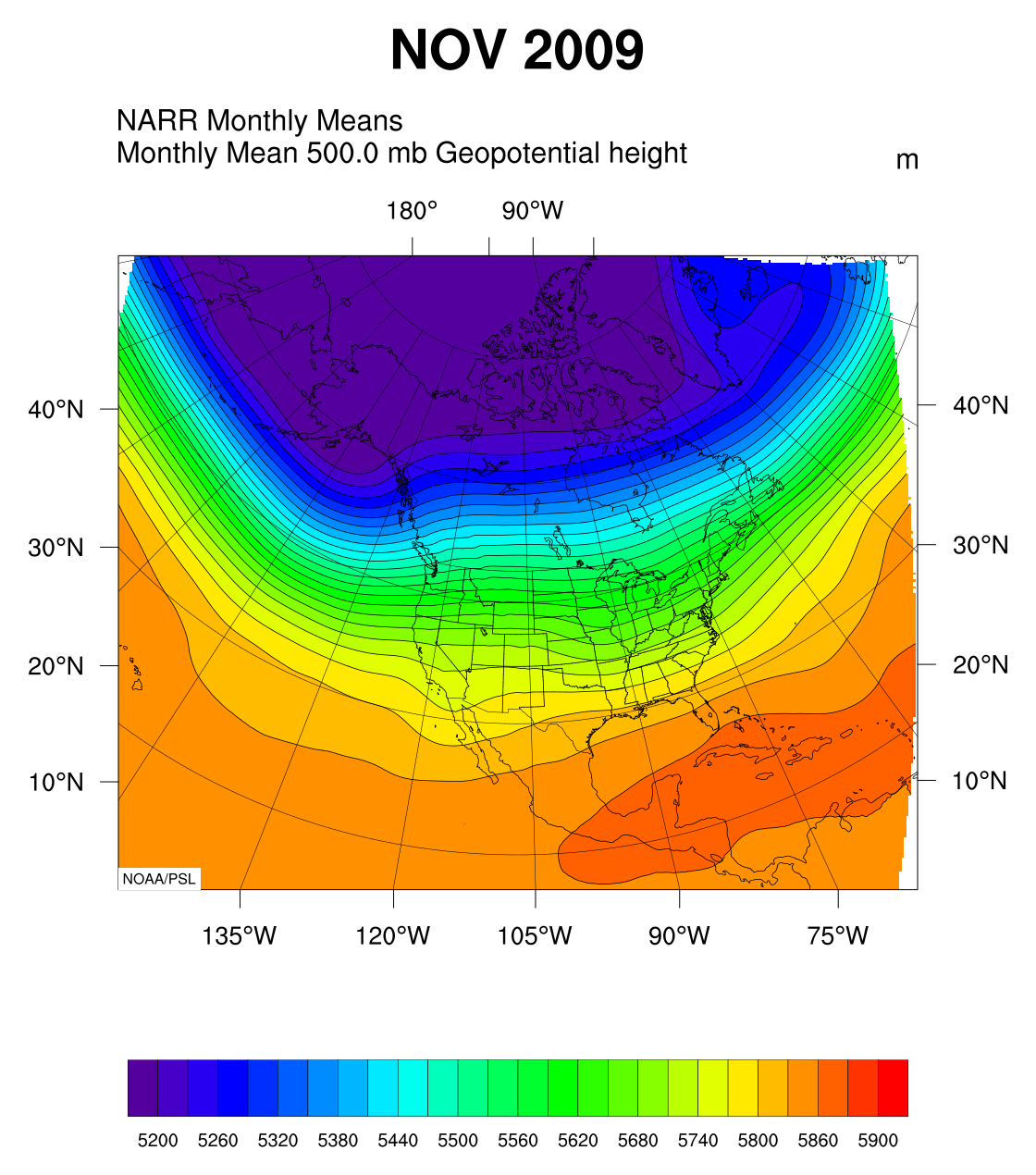 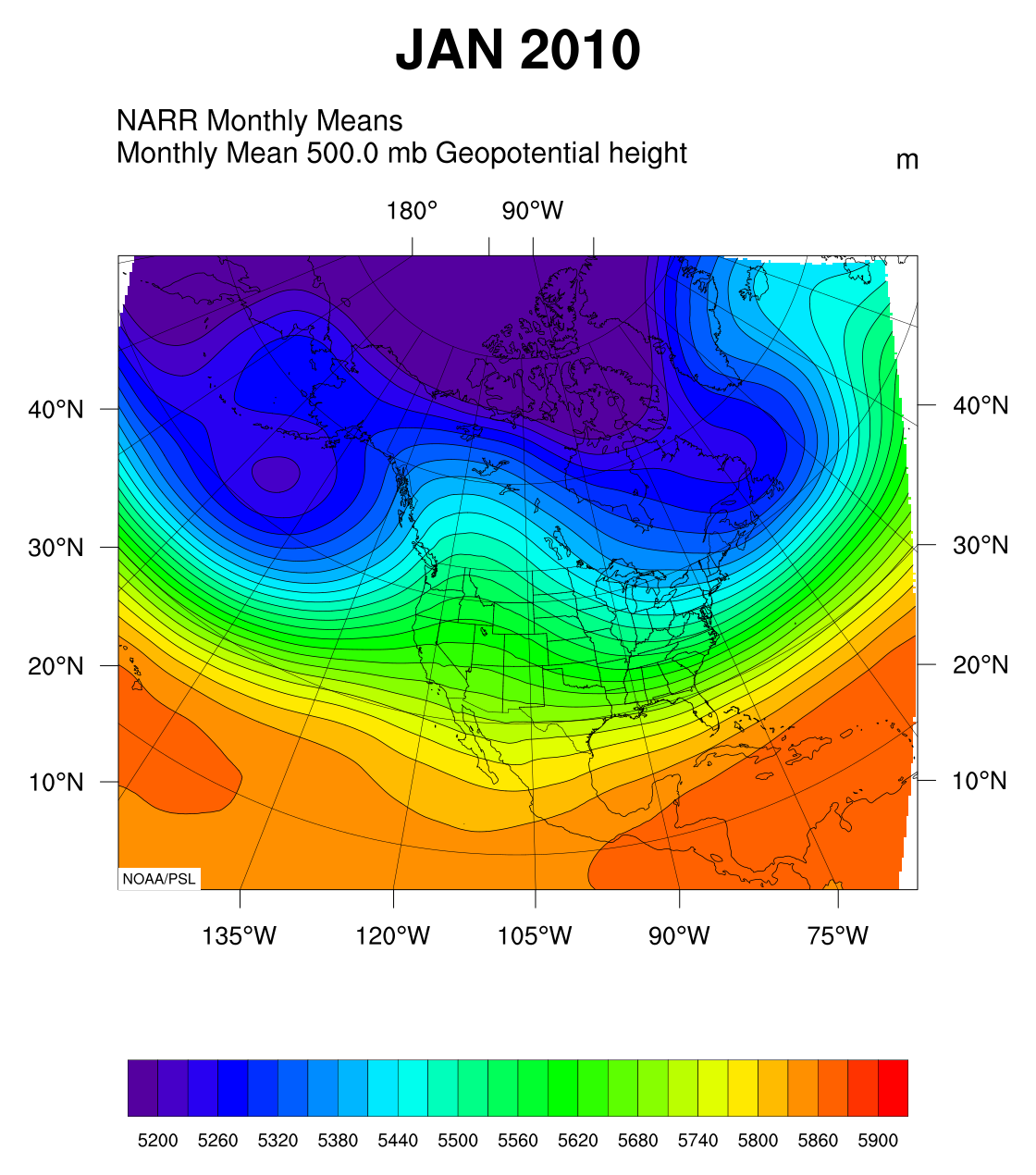 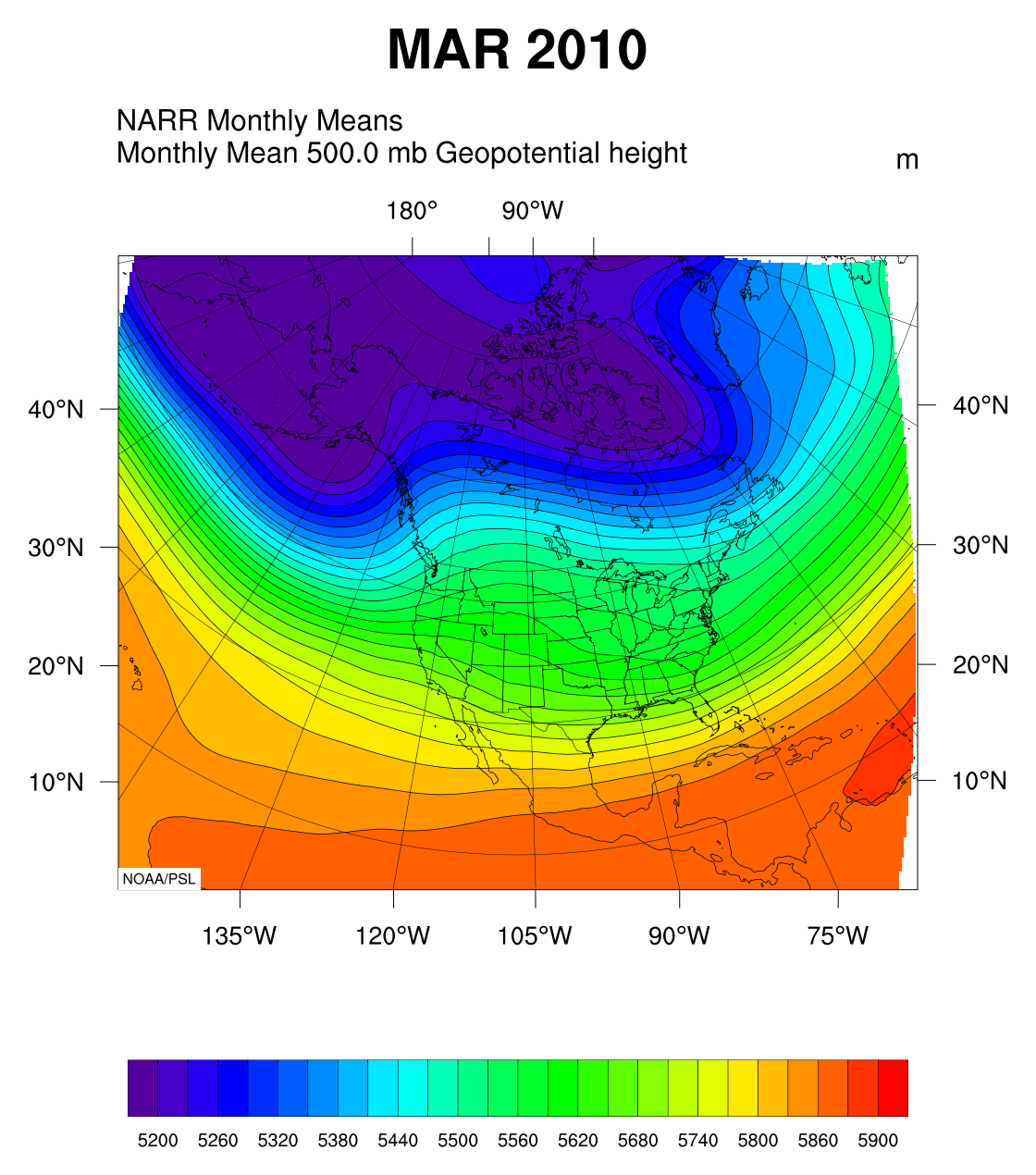 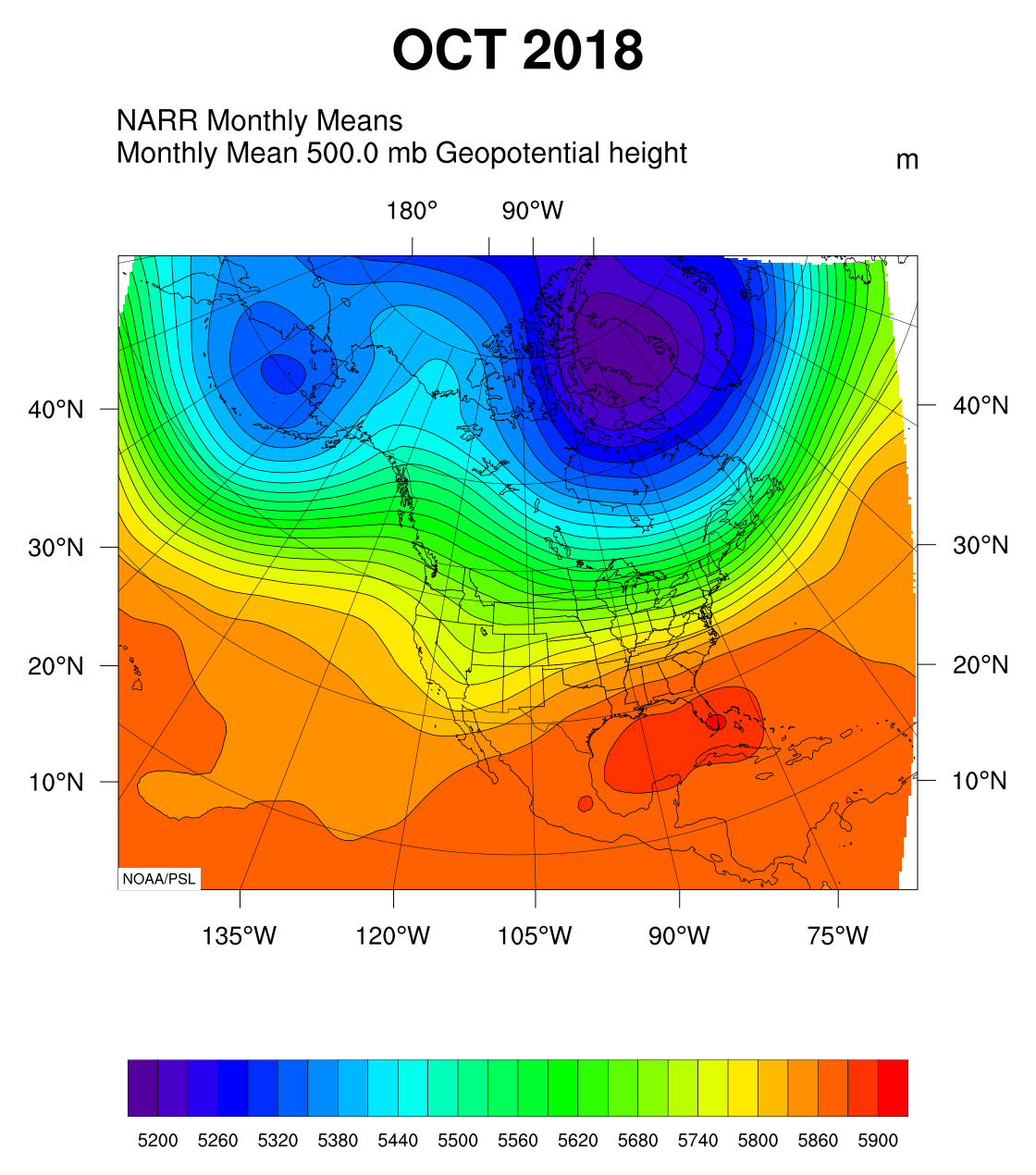 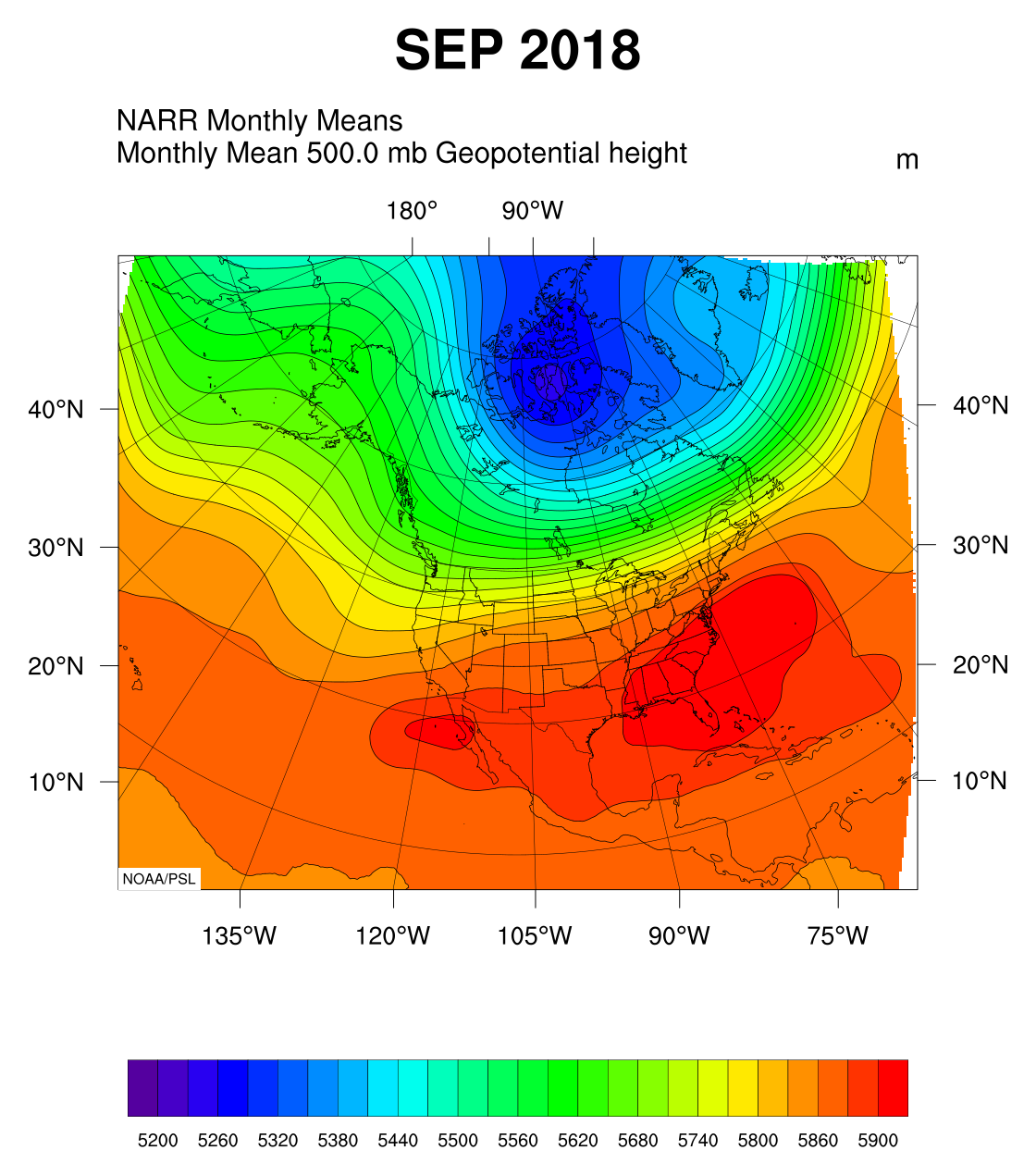 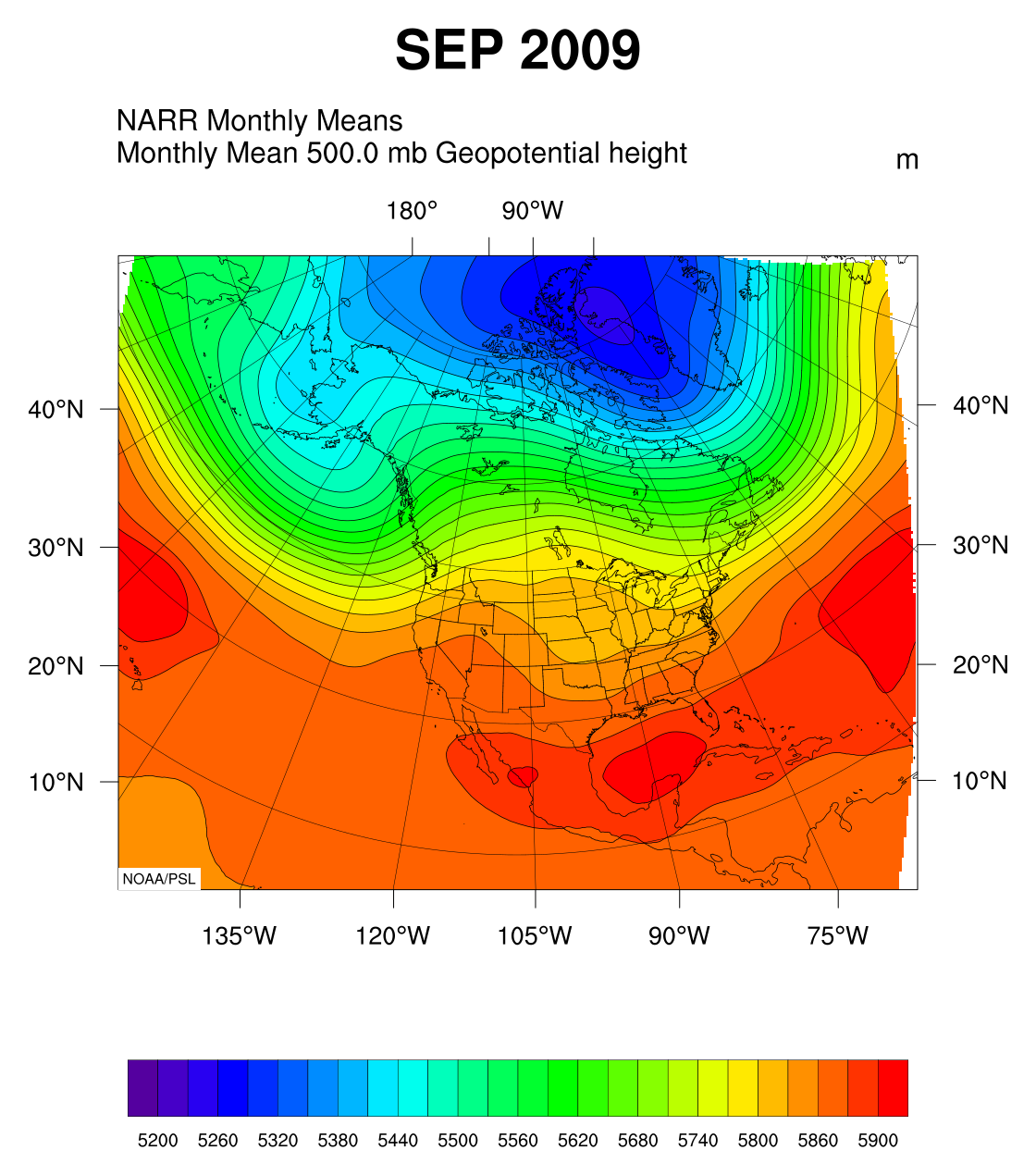 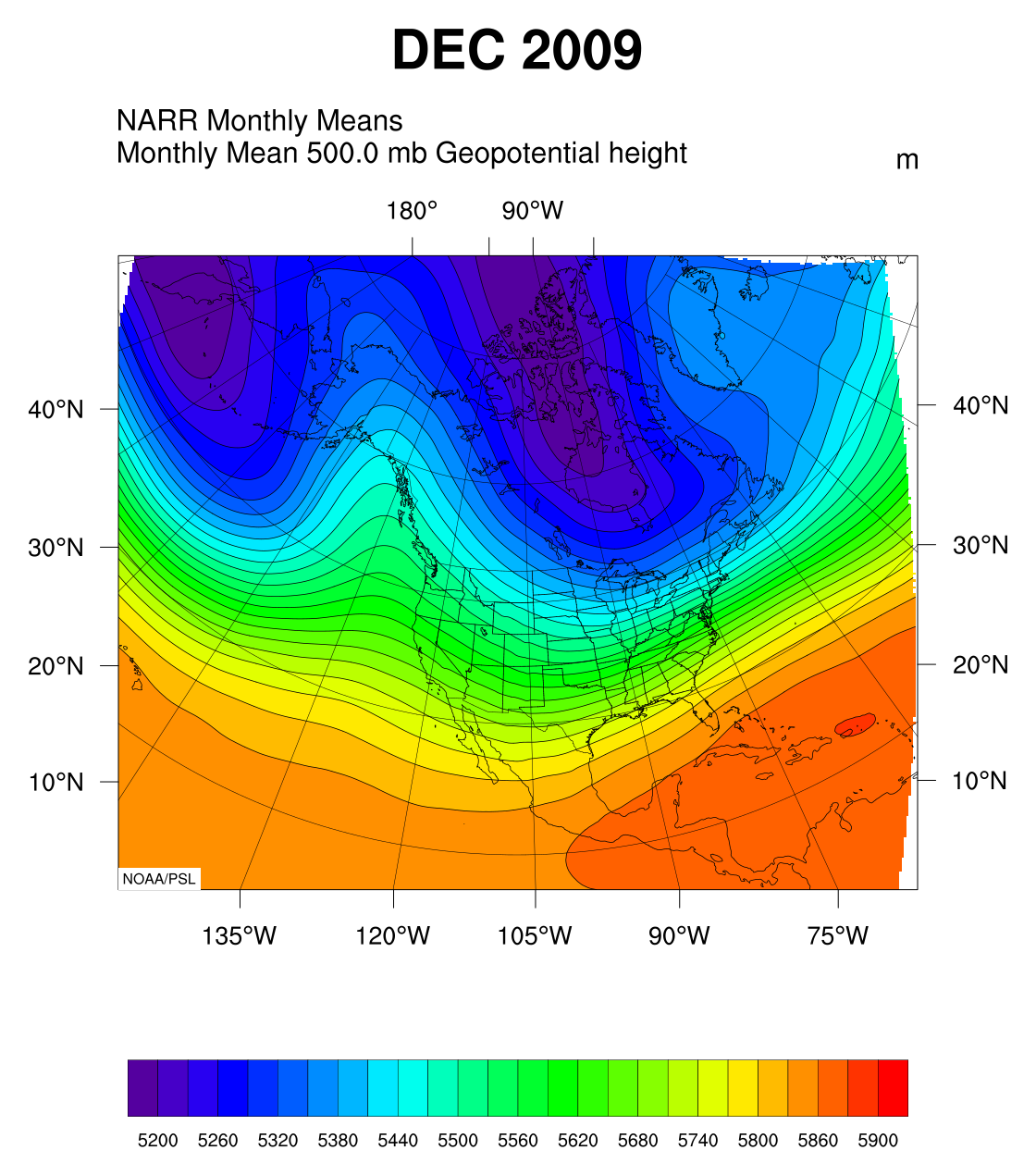 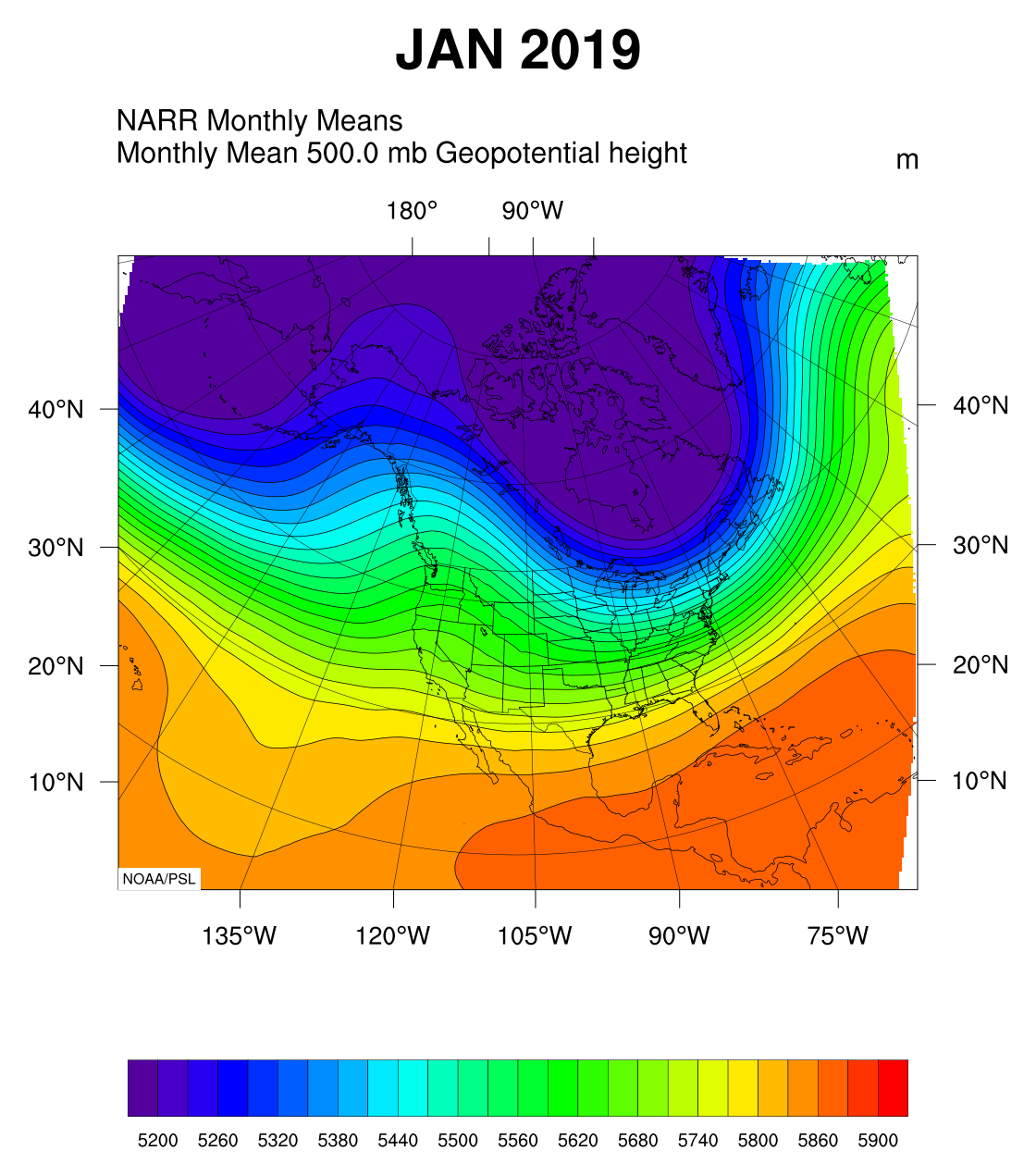 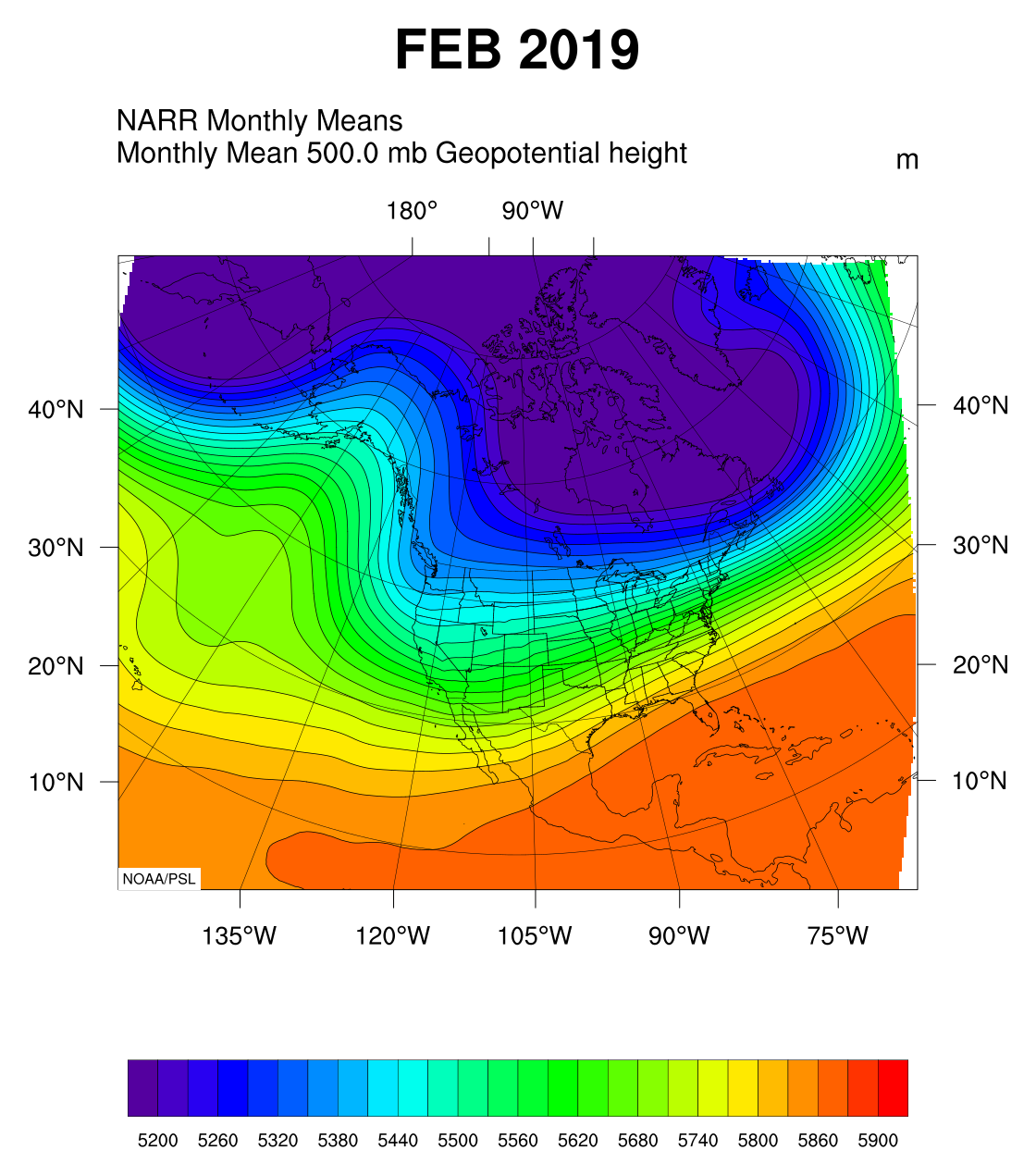 Is the Fall/Winter Pattern Predictable?
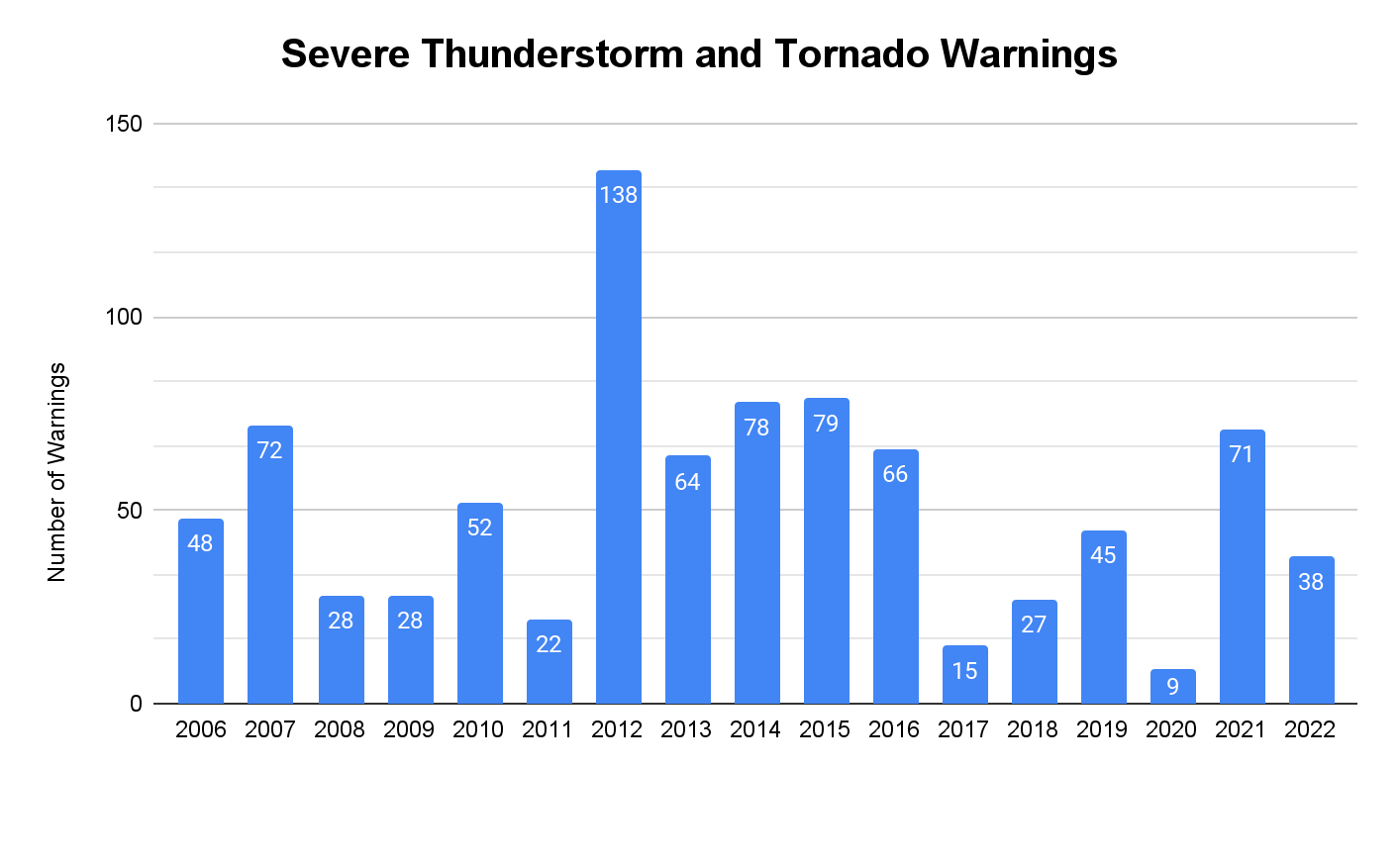 We can use similar years as analogs for the upcoming months

There isn’t much of a signal for above normal severe weather in the fall/winter

Aug-Sep warning numbers can be heavily influenced by a single tropical system
[Speaker Notes: https://psl.noaa.gov/mddb2/makePlot.html?variableID=116304
Anticipated pattern this fall and winter due to ENSO

Including 2009 analog heights to show changes going into cool season]
Seasonal Outlooks (Oct-Dec)
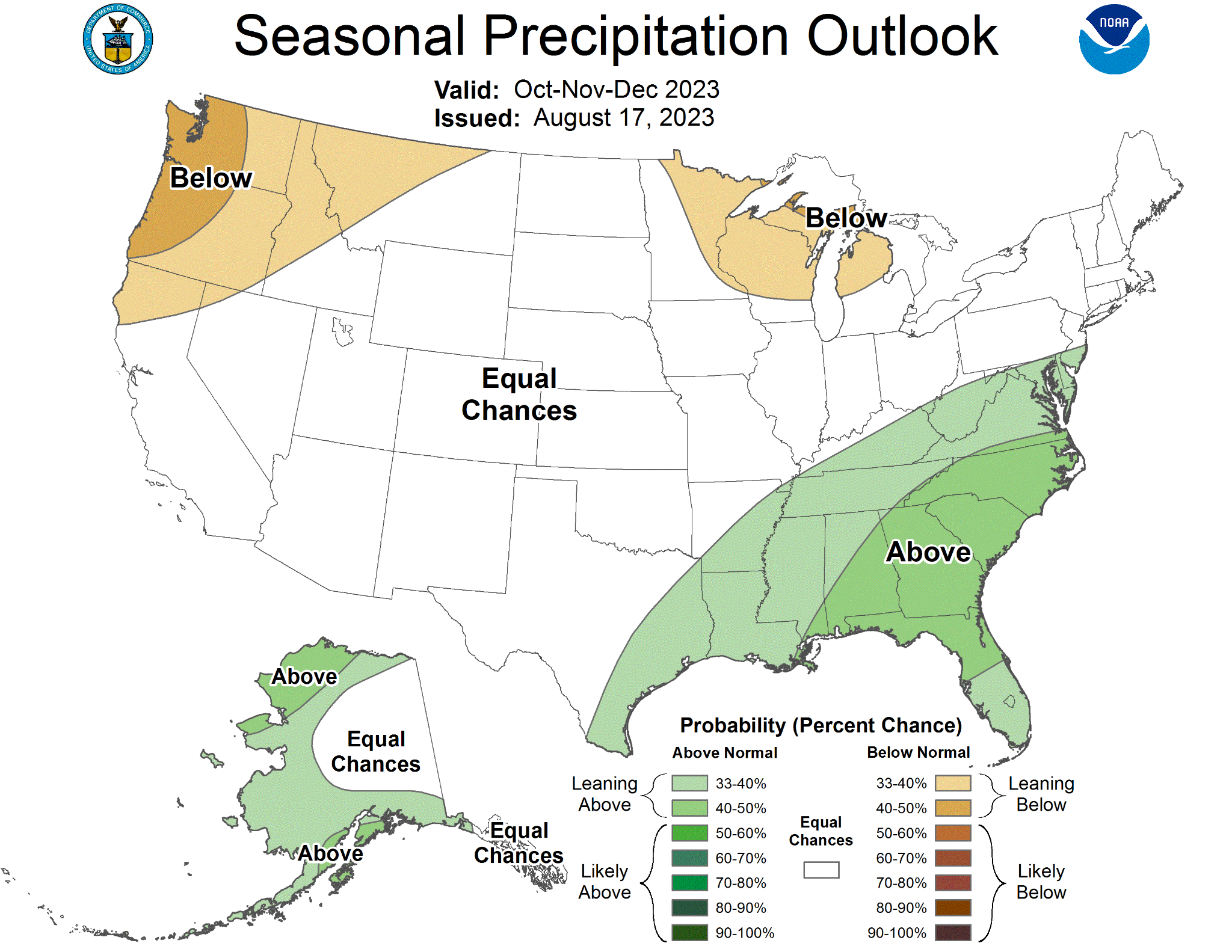 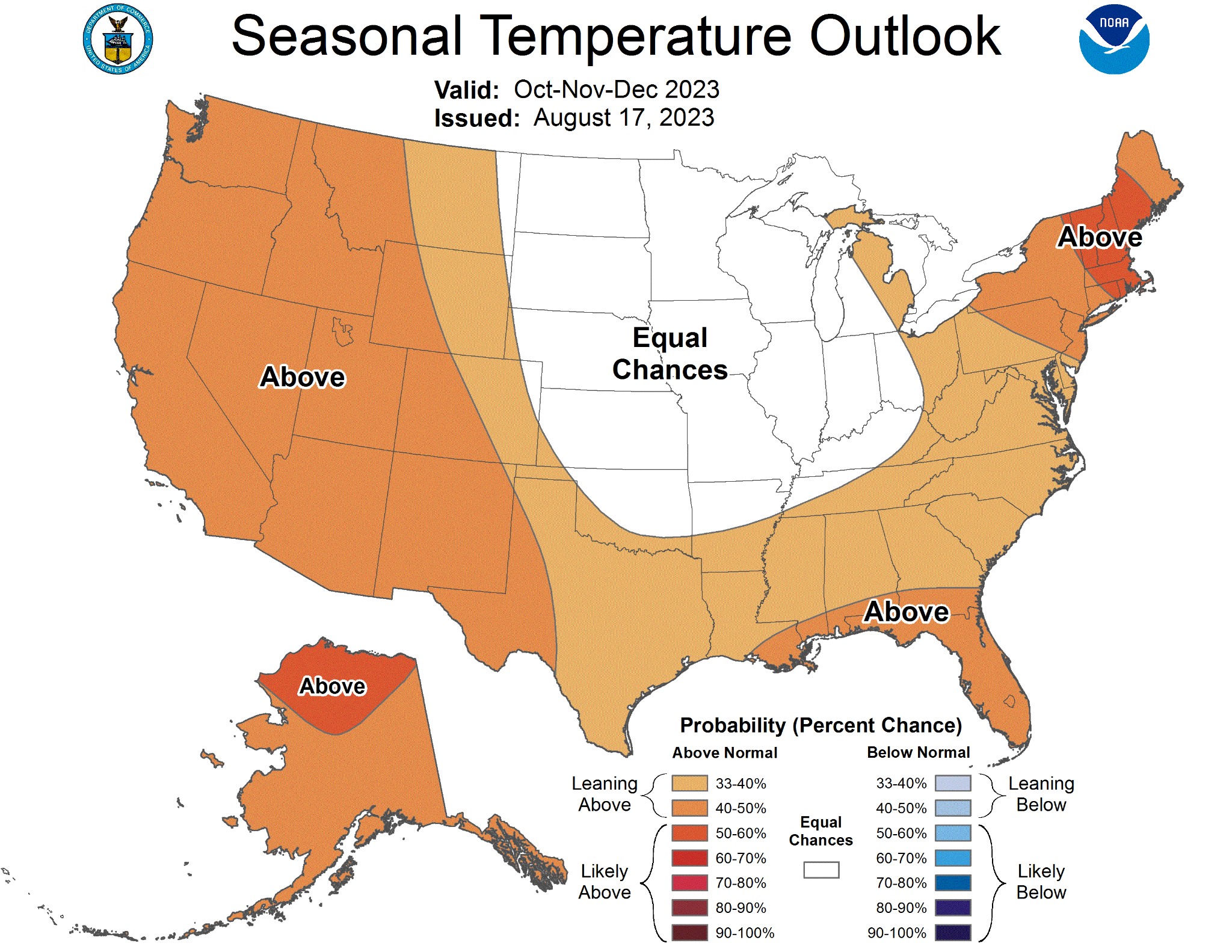 June 25, 2023
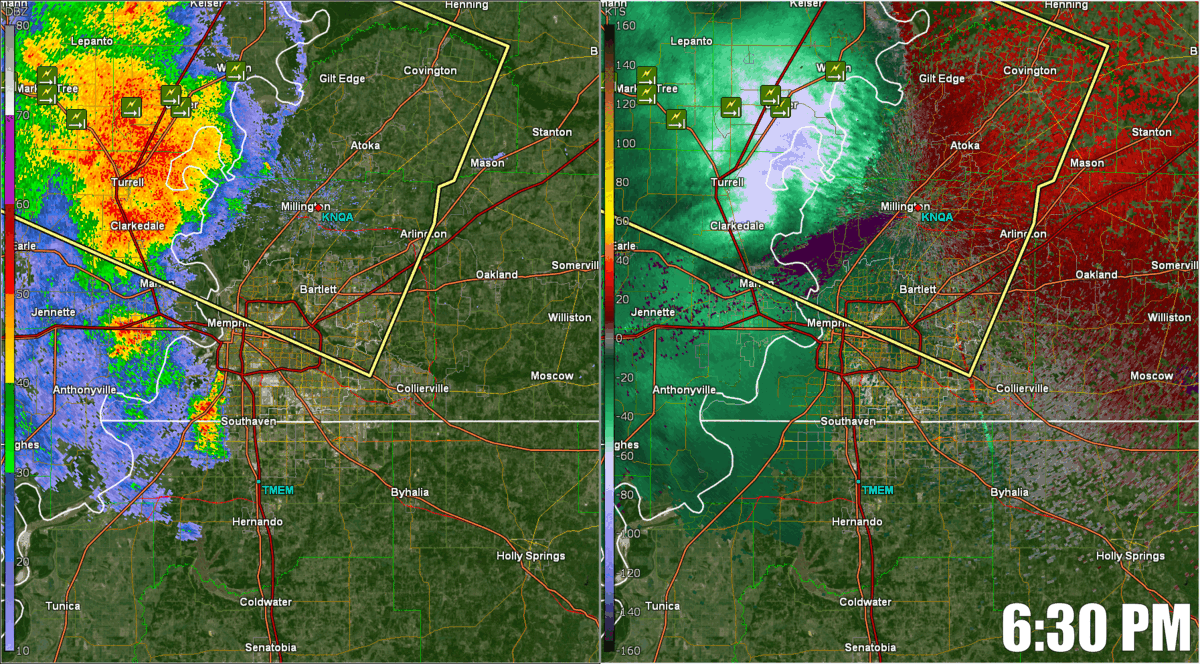 Doppler radar was indicating winds exceeding 70 mph crossing the Mississippi River

Damage survey estimated max winds of 80-90 mph across northern Shelby County causing more than 120,000 power outages

Be wary of a shrinking high wind footprint as storm nears radar
July 5, 2023
tMEM (Memphis Terminal) Radar
KNQA (Millington) Radar
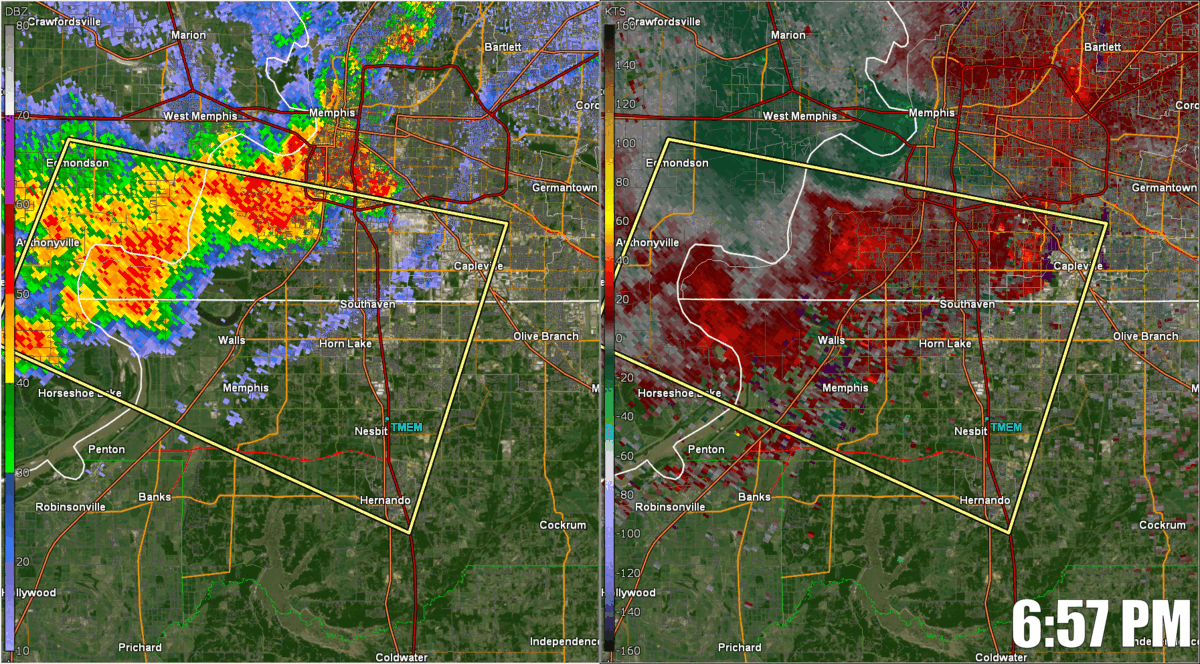 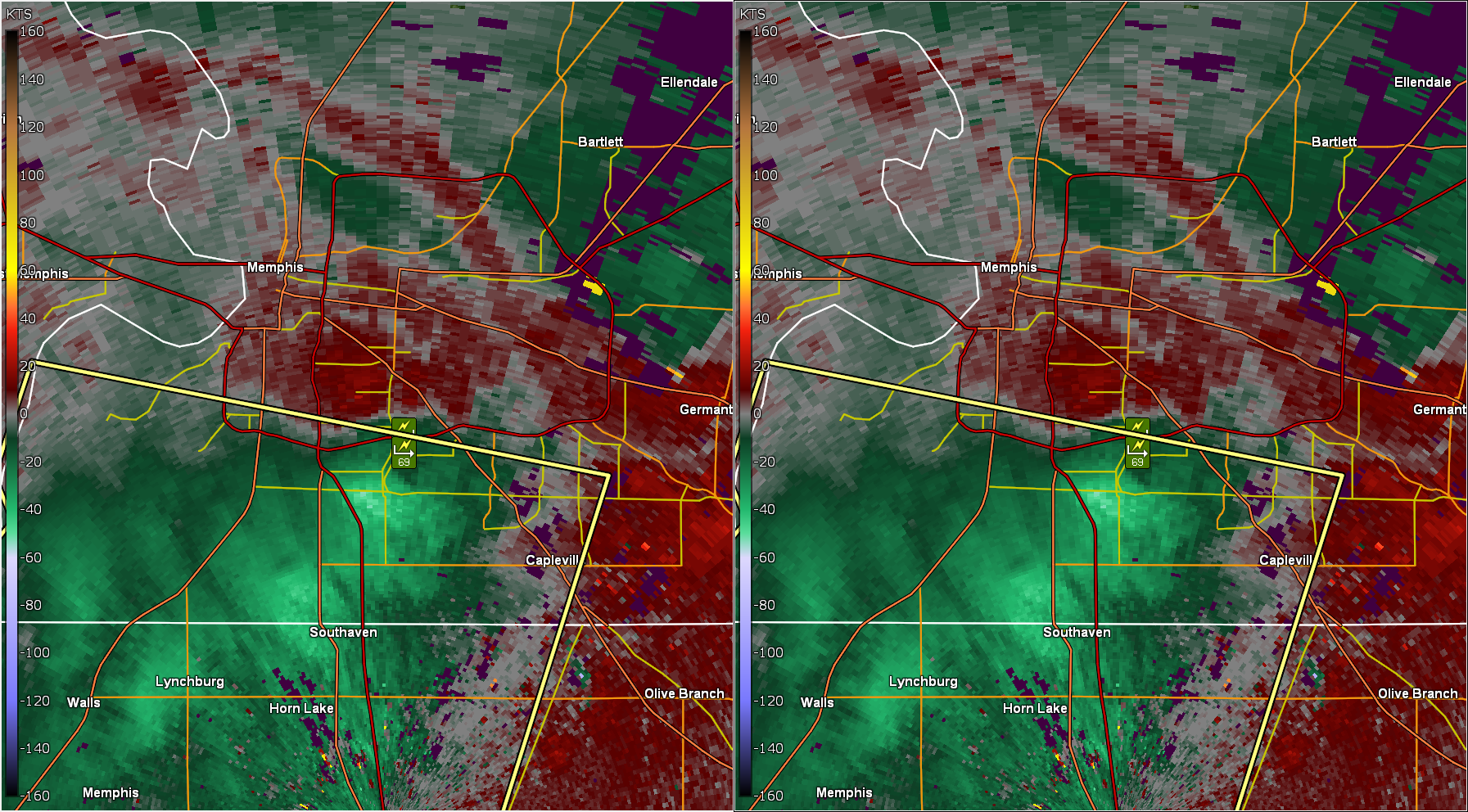 Perspective Matters!
7:12 PM
July 18, 2023
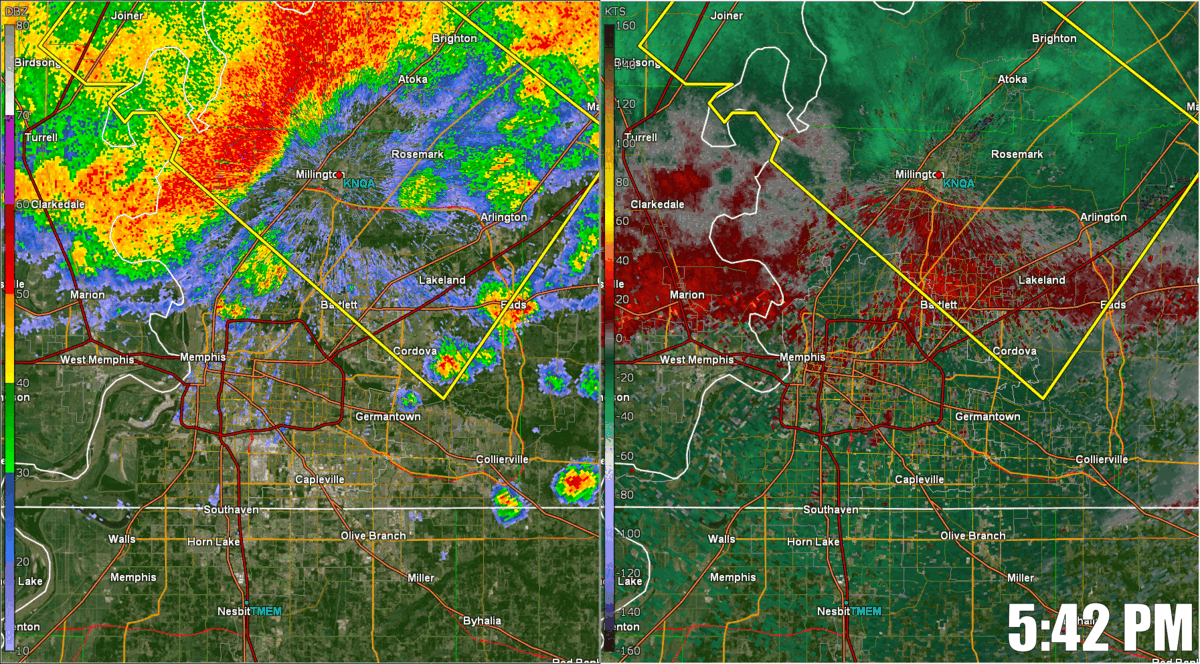 Note how quickly the damaging wind swath develops from west of Bartlett to Germantown

More than 130,000 without power
July 21, 2023
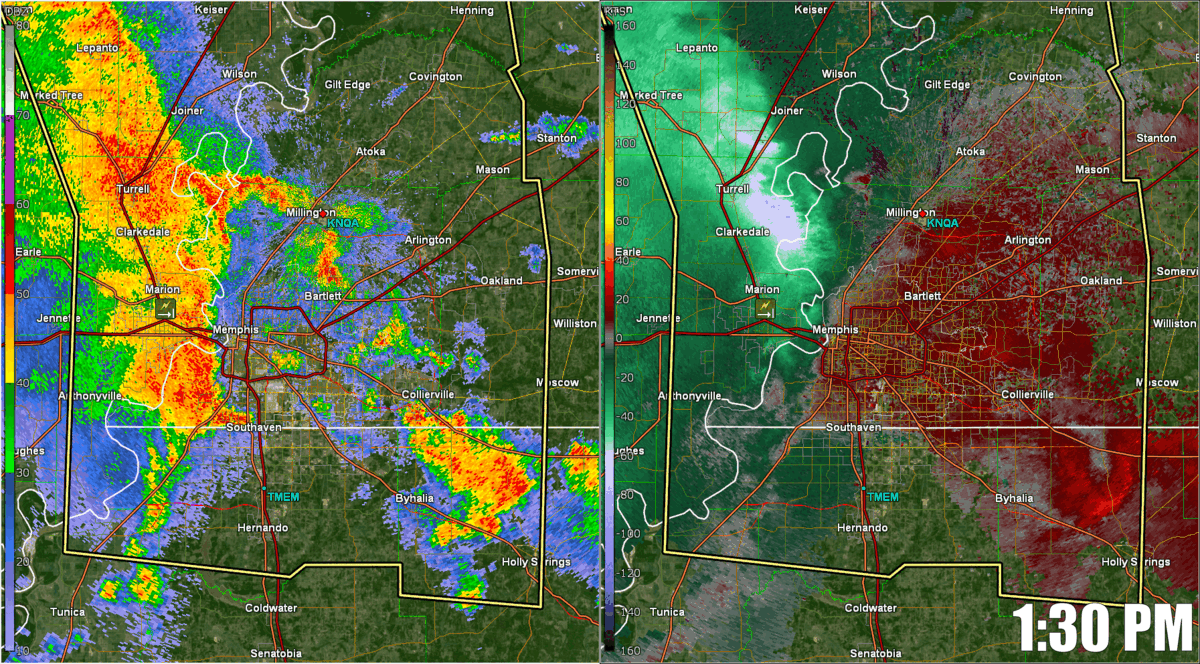 Bowing segment intensifying as it moves across Shelby County

Still very difficult to detect damaging wind south of Interstate 40.

Additional 60,000 power outages
?
Questions
Thank you!
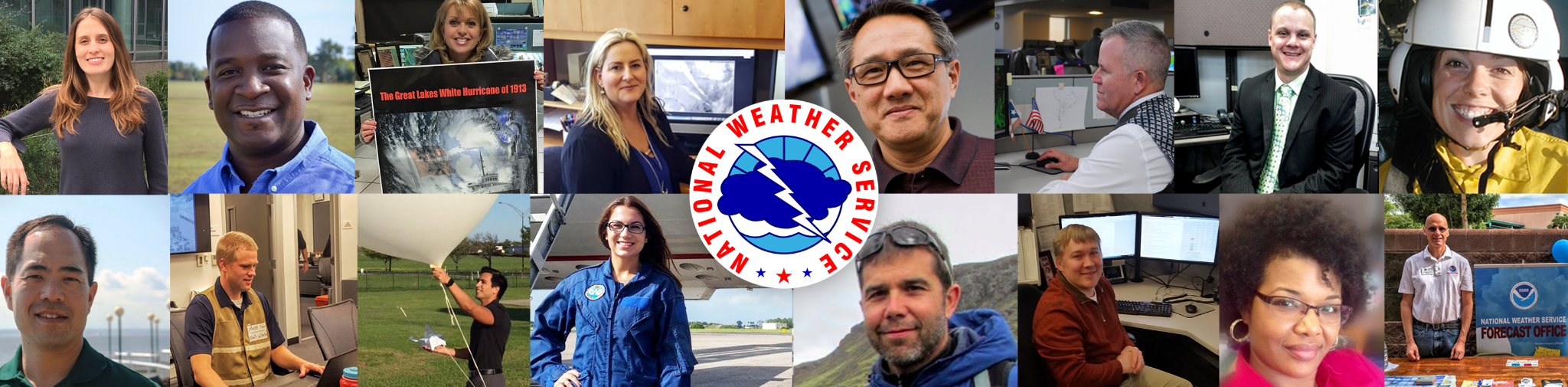 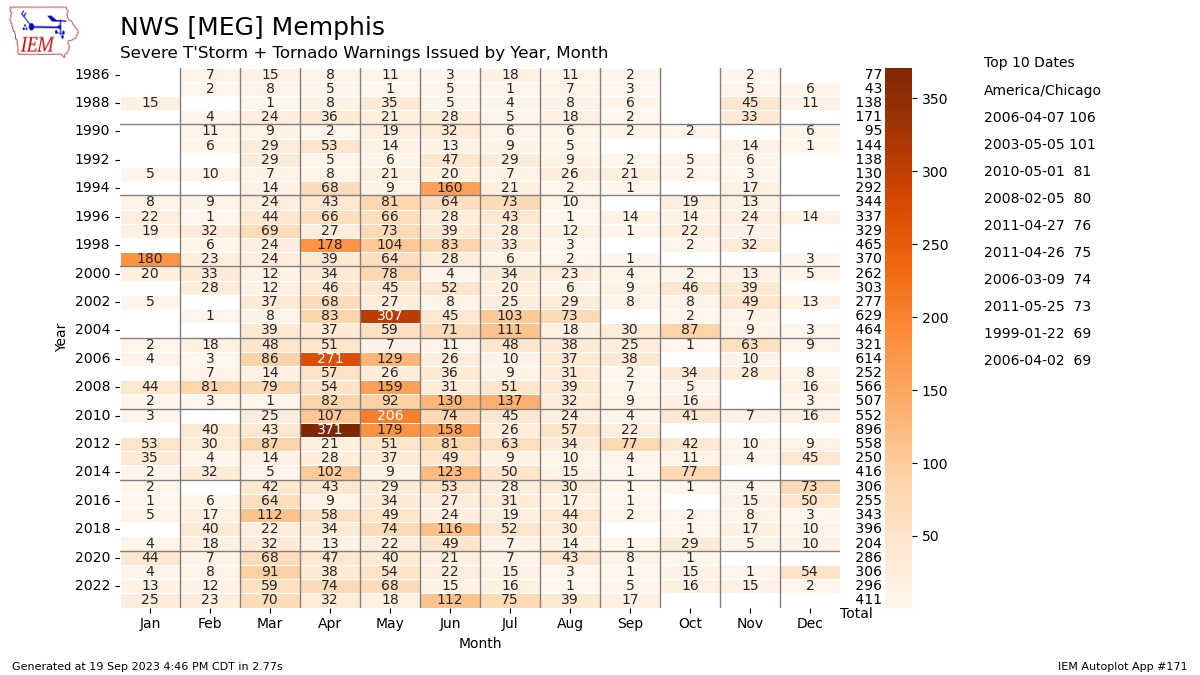 [Speaker Notes: https://mesonet.agron.iastate.edu/plotting/auto/?_wait=no&q=171&opt=wfo&station=MEG&state=IA&_ugc_state=IA&ugc=IAC169&c=svrtor&phenomena=SV&significance=W&cmap=Oranges&_r=t&dpi=100&_fmt=png]